CREO GD&T ADVISOR EXTENSION
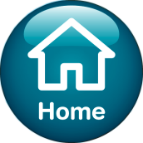 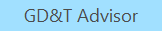 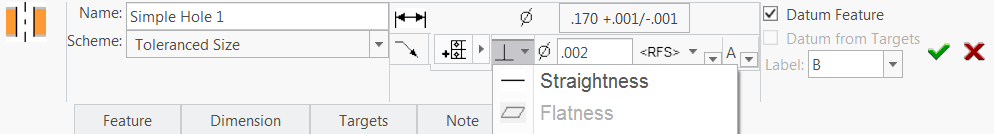 Simplify GD&T creation and improve MBD compliance with latest standards (ASME & ISO)
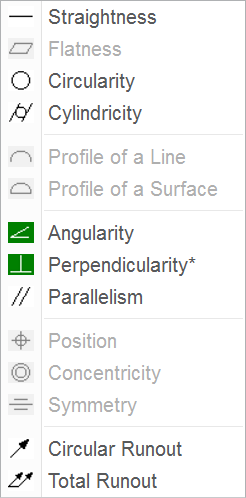 Who Needs It?
Every customer that documents model and manufacturing requirements using Geometric Dimensioning and Tolerancing (GD&T)
Business Value
Reduce time-to-market
Improve product quality and innovation
Reduce product development and manufacturing costs
Improve collaboration and communication
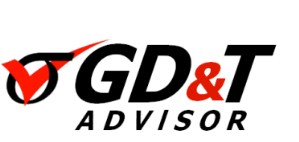 Only relevant options are available for user selection
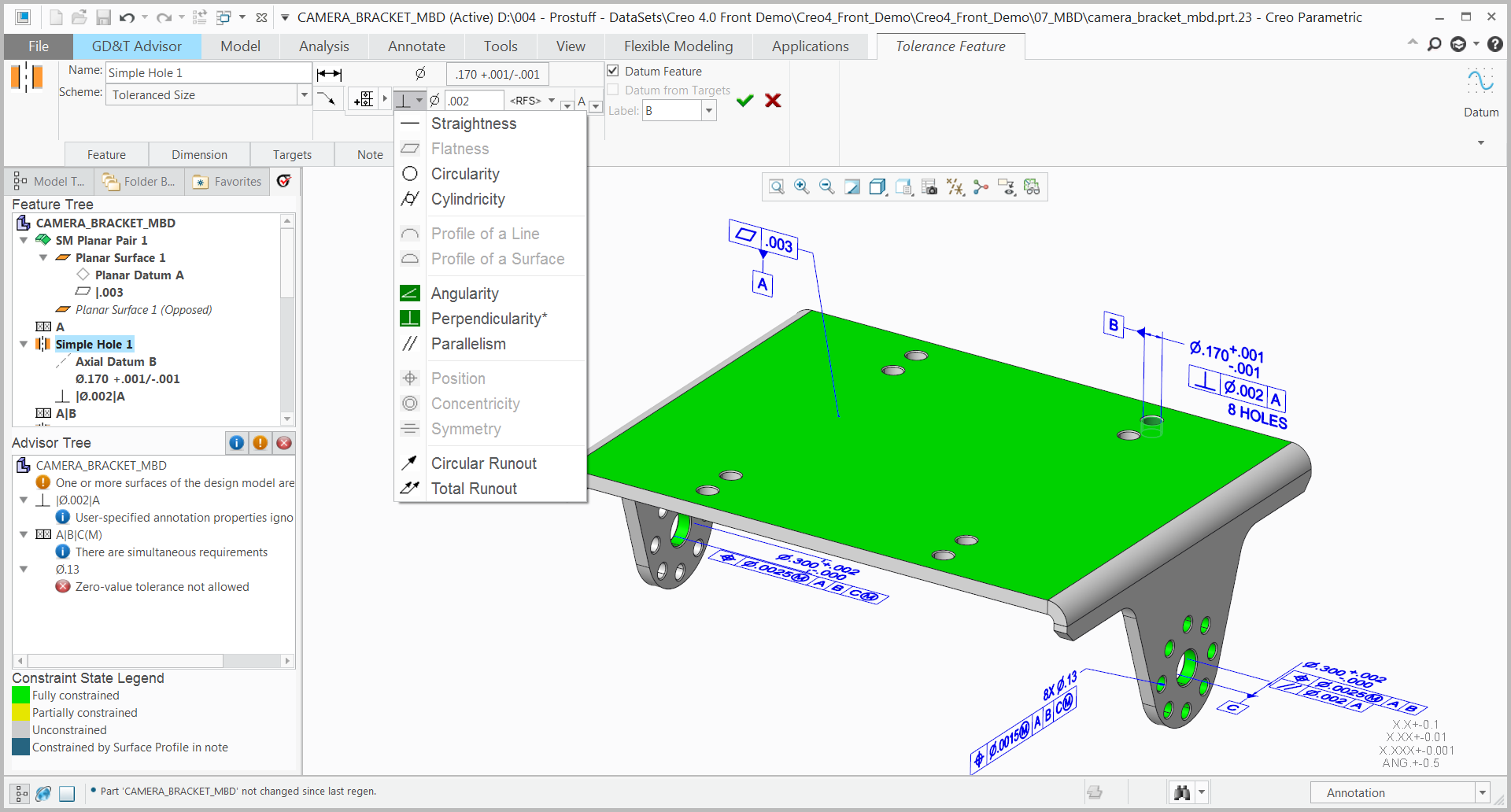 GD&T authoring (4 times faster than Creo Authoring)
Model-based Definition (MBD)
Process Improvement
Technology/ Capability
Wizard-like dashboard to guide the user in the correct application of GD&T 
Feature-centric view of GD&T
Advisor Tree – displays messages to inform and guide the user
Constraint State Legend – provides surface highlighting to indicate tolerance status
GD&T Advisor Basic and Advanced
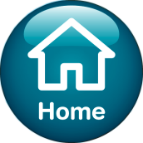 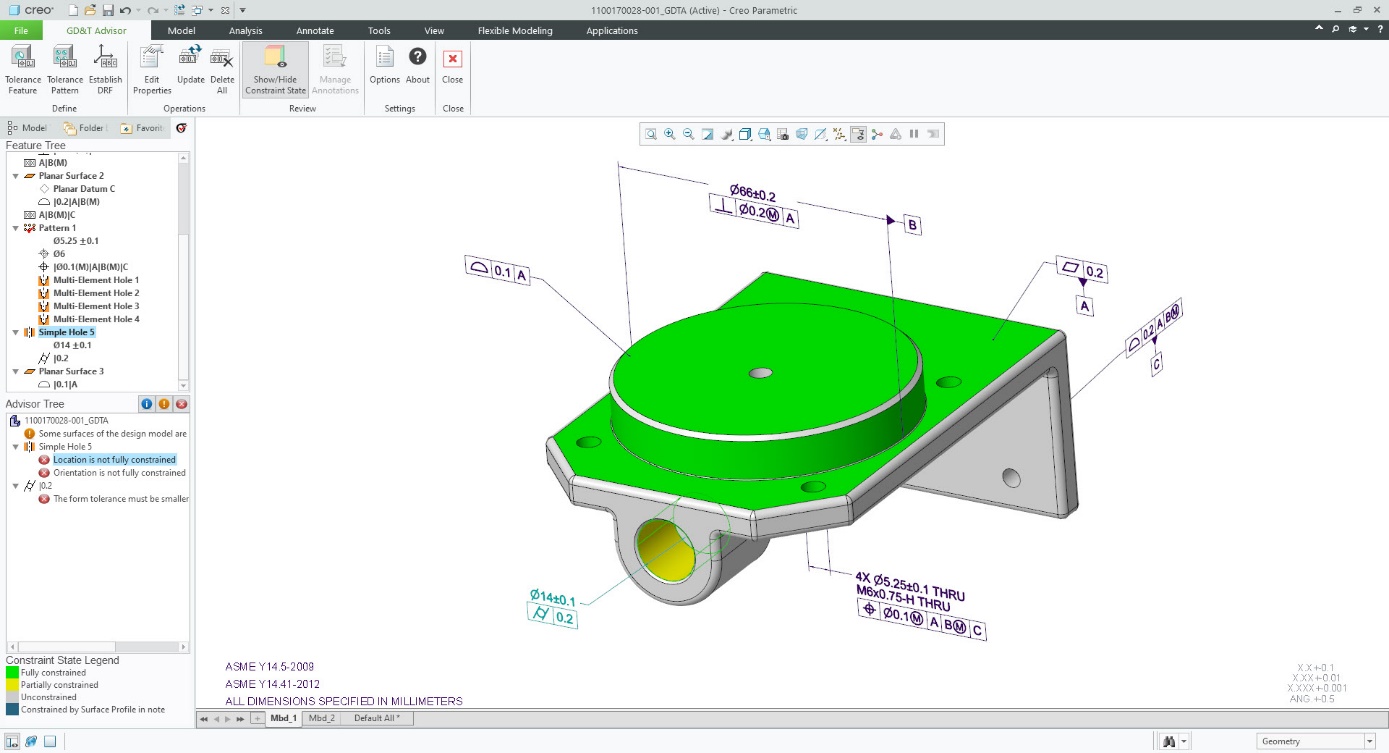 **Note: 
ASME and ISO GPS Tolerance standards are defined for part level GD&T Only
Assembly GD&T is applied according to part level standards
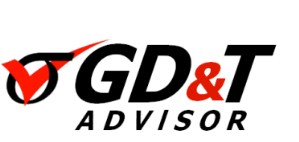